e
W
l
e
o
m
c
we’re glad you’re here
You Are Good
Lord You are good
And Your mercy endureth forever 
(repeat)
People from every nation and tongue
From generation to generation
We worship You hallelujah hallelujah
We worship You for who You are
We worship You hallelujah hallelujah
We worship You for who You are
You are good
Lord You are good
And Your mercy endureth forever 
(repeat)
People from every nation and tongue
From generation to generation
We worship You hallelujah hallelujah
We worship You for who You are
We worship You hallelujah hallelujah
We worship You for who You are
You are good
You are good
All the time
All the time
You are good
Lord You are good
And Your mercy endureth forever (repeat)
People from every nation and tongue
From generation to generation
We worship You hallelujah hallelujah
We worship You for who You are
We worship You hallelujah hallelujah
We worship You for who You are
You are good
TEMPLE BIBLE CHURCH Used by Permission CCLI #78316
PRAISE ADONAI
Who is like Him
The Lion and the Lamb
Seated on the throne
Mountains bow down
Every ocean roars
To the Lord of hosts
Praise Adonai
From the rising of the sun
‘Til the end of every day
Praise Adonai
All the nations of the earth
All the angels and the saints
Sing praise
Who is like Him
The Lion and the Lamb
Seated on the throne
Mountains bow down
Every ocean roars
To the Lord of hosts
Praise Adonai
From the rising of the sun
‘Til the end of every day
Praise Adonai
All the nations of the earth
All the angels and the saints
Sing praise
(repeat)
TEMPLE BIBLE CHURCH Used by Permission CCLI#78316
ukraine
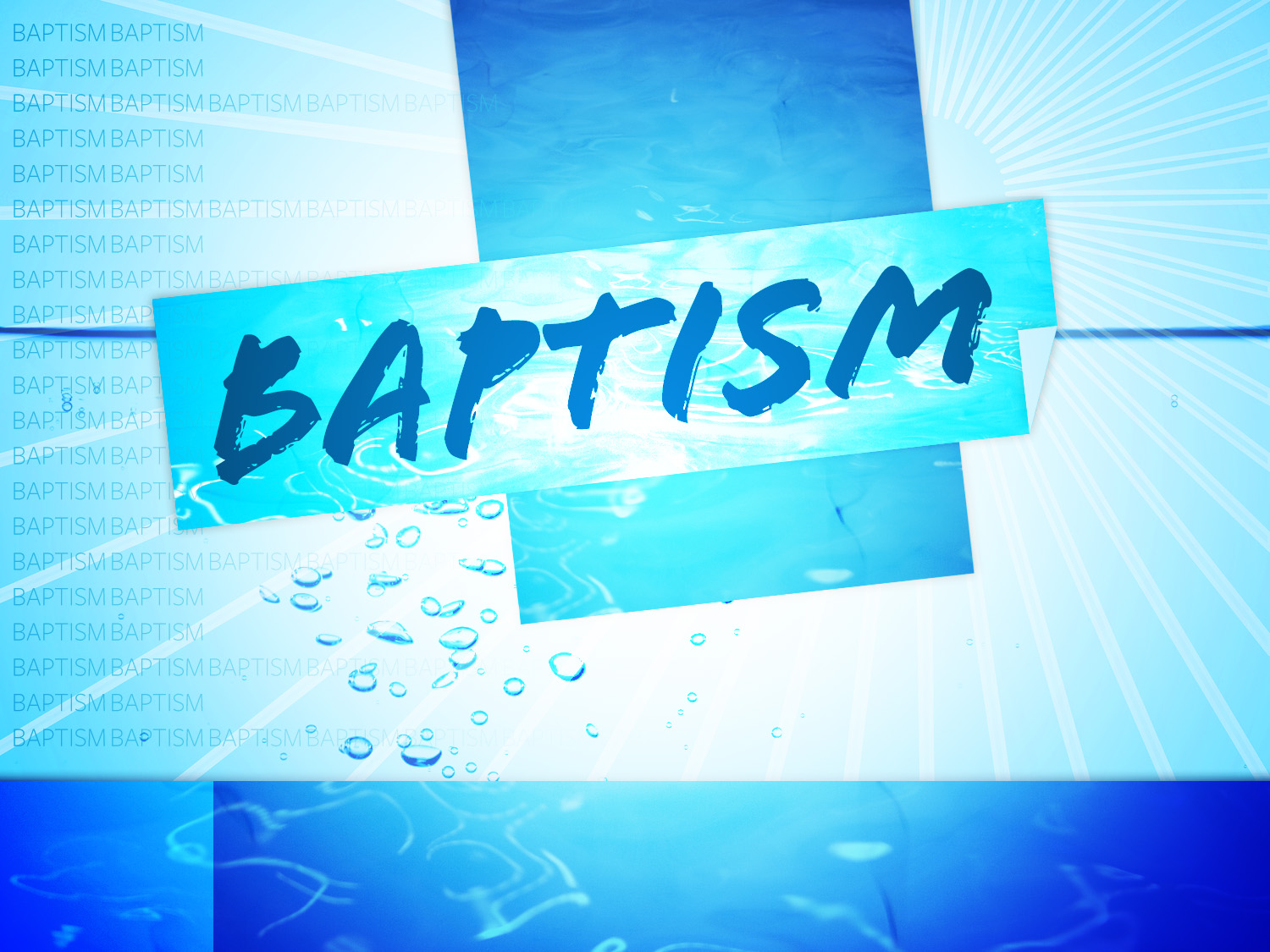 Meeting
THIS THURSDAY 7pm
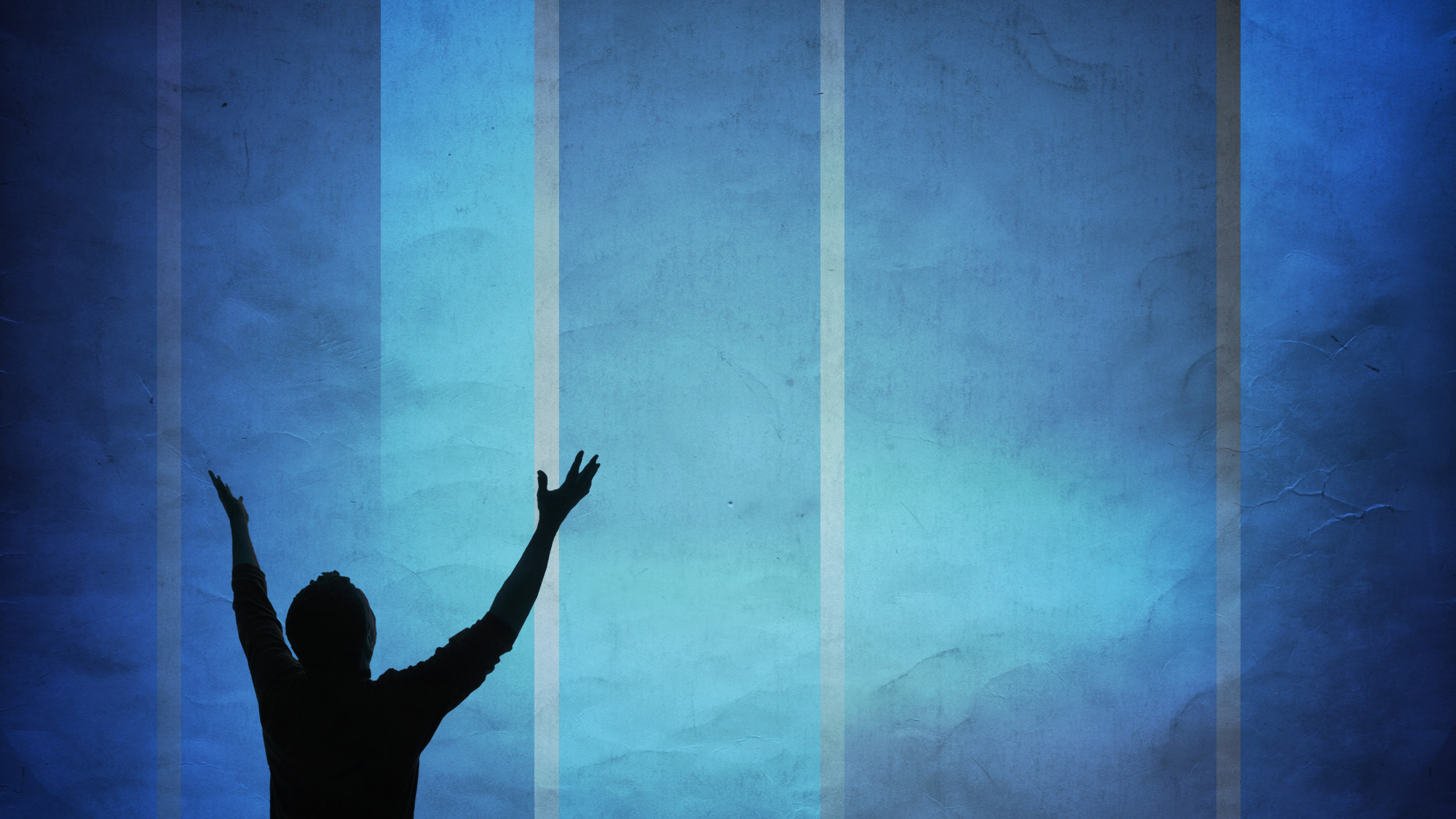 Focused  on Praise
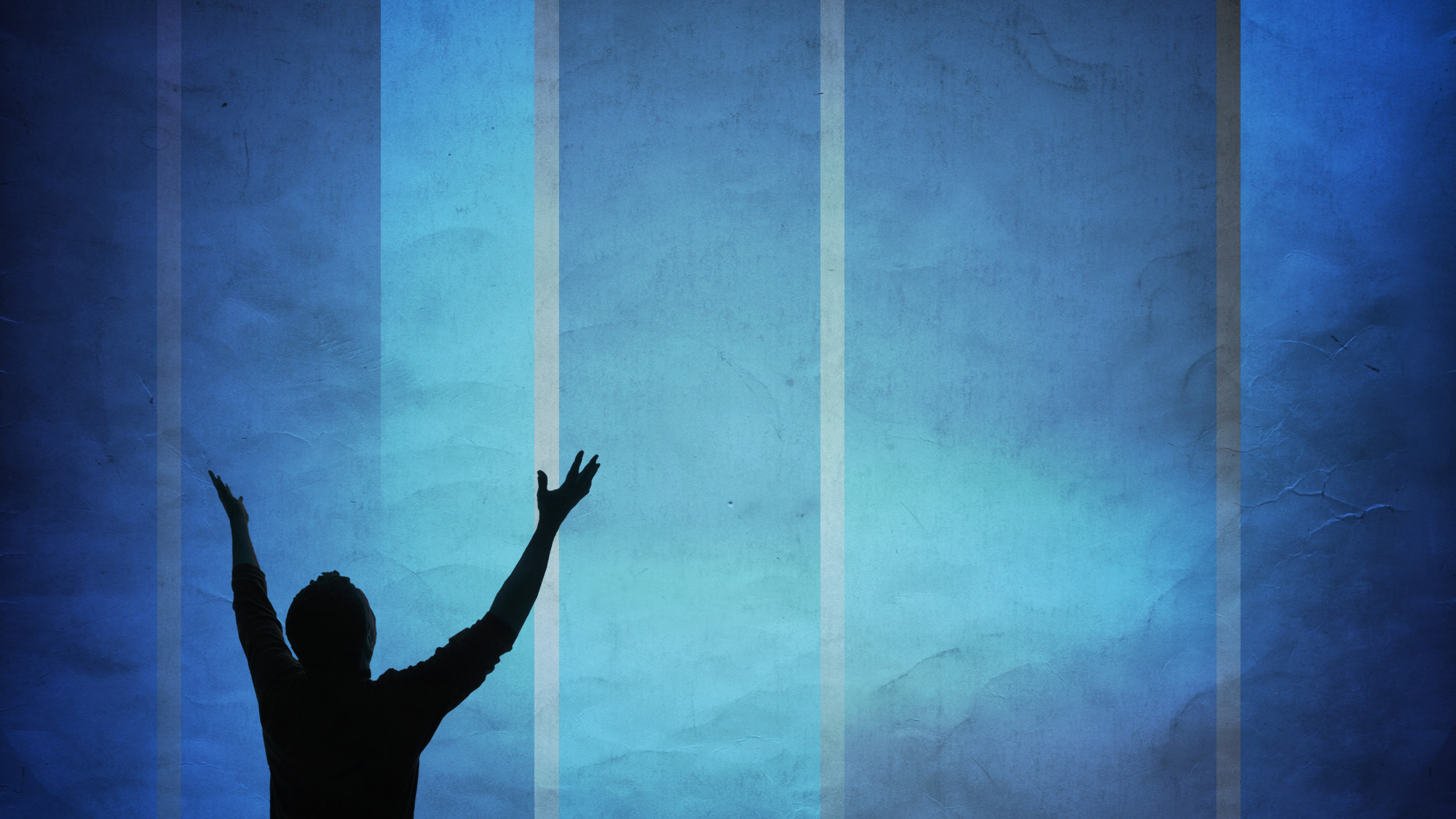 Focused  on Praise
To just read the Bible, attend church, and avoid “big” sins- is this passionate, whole hearted love for God?					-Francis Fenelon
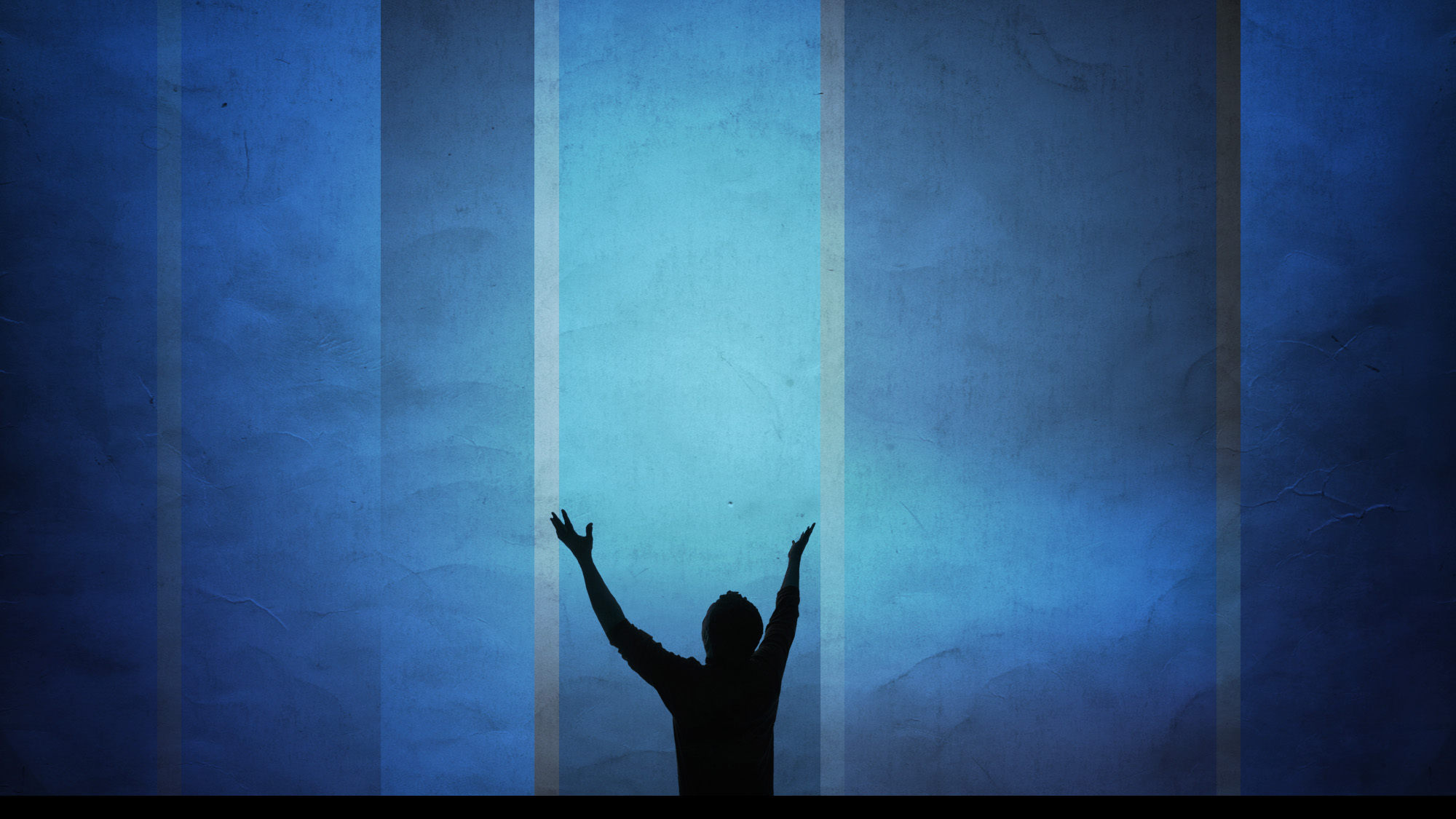 our FAITHFUL God is to be PRAISED
CALL to praise
I will give thanks to the LORD because of his righteousness;    I will sing the praises of the name of the LORD Most High. 					-Psalm 7:17
I will sing the LORD’s praise,    for he has been good to me.					-Psalm 13:6
I called to the LORD, who is worthy of praise, and I have been saved from my enemies.					-Psalm 18:3
Therefore I will praise you, LORD, among the nations;    I will sing the praises of your name.					-Psalm 18:49
Sing joyfully to the LORD, you righteous;    it is fitting for the upright to praise him. 					-Psalm 33:1
Enter his gates with thanksgiving    and his courts with praise;    give thanks to him and praise his name.					-Psalm 100:4
From the rising of the sun to the place where it sets, the name of the LORD is to be praised.					-Psalm 113:3
Lift up your hands in the sanctuary    and praise the LORD.					-Psalm 134:2
Praise the LORD. How good it is to sing praises to our God, how pleasant and fitting to praise him!					-Psalm 147:1
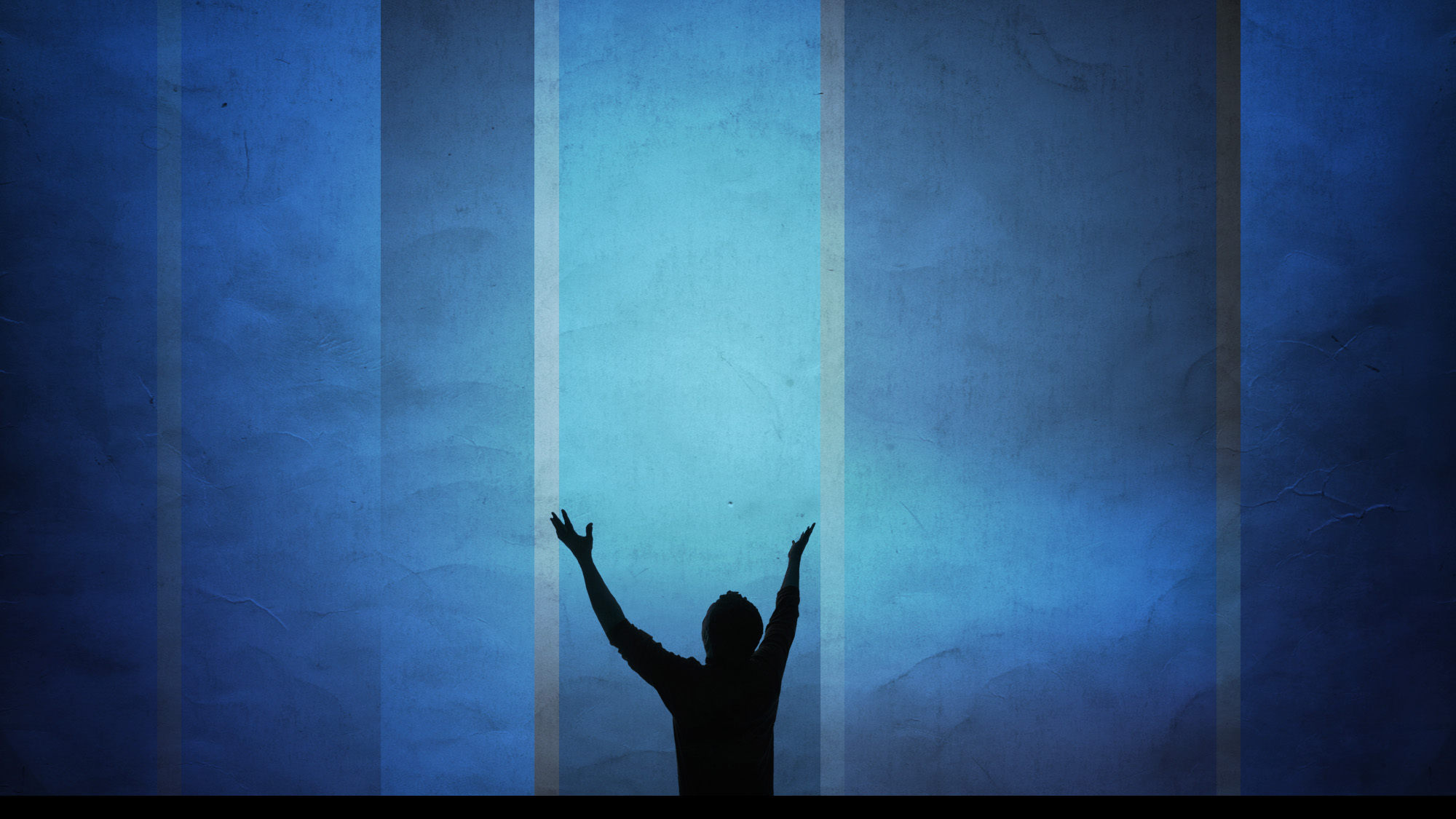 our FAITHFUL God is to be PRAISED
CALL to praise
It is not enough to have a song on your lips. You must have a song in your heart.					-Fanny Crosby
At the heart of worship		 is worship from the heart.
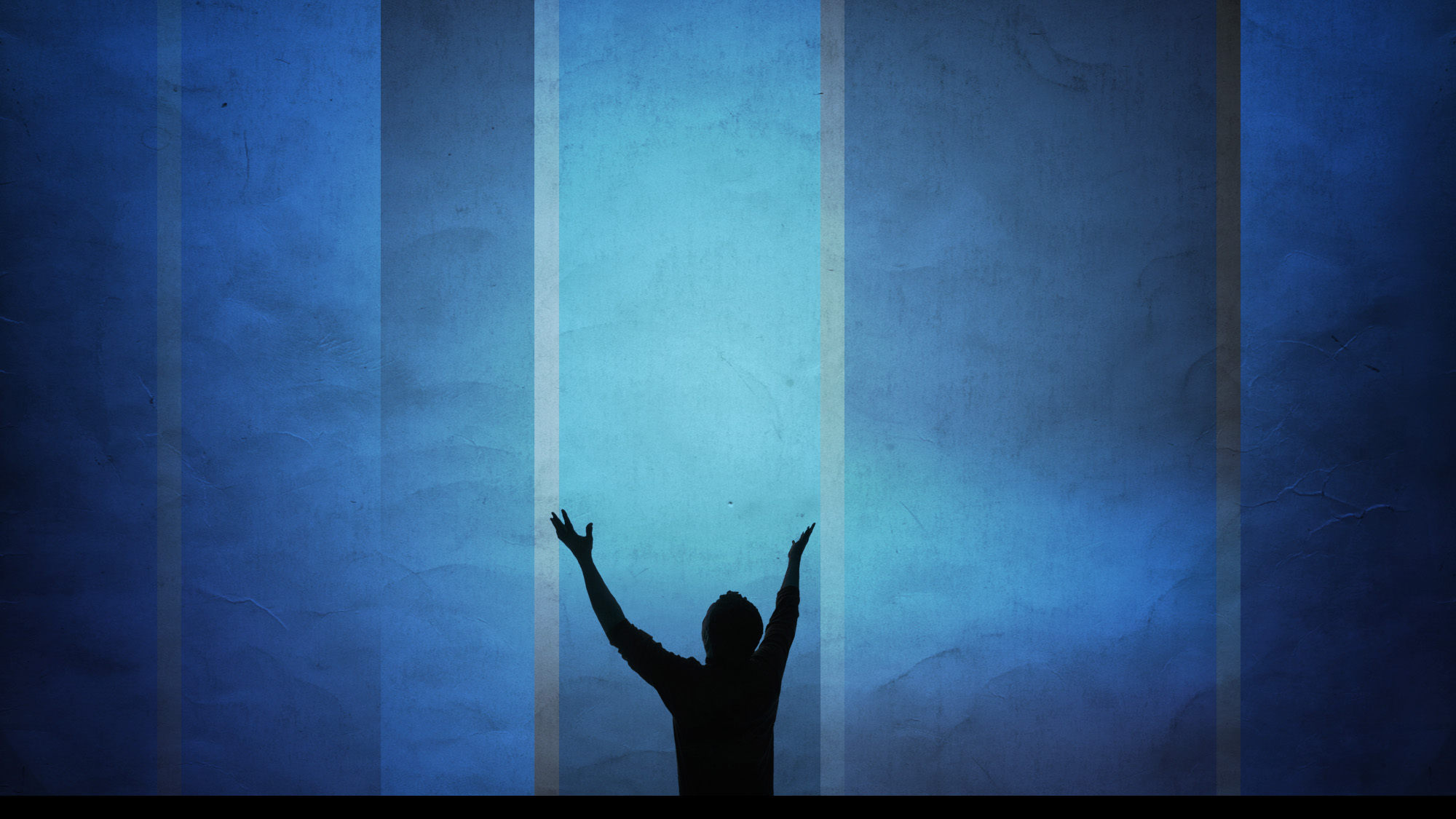 our FAITHFUL God is to be PRAISED
CALL to praise
CAUSE to praise
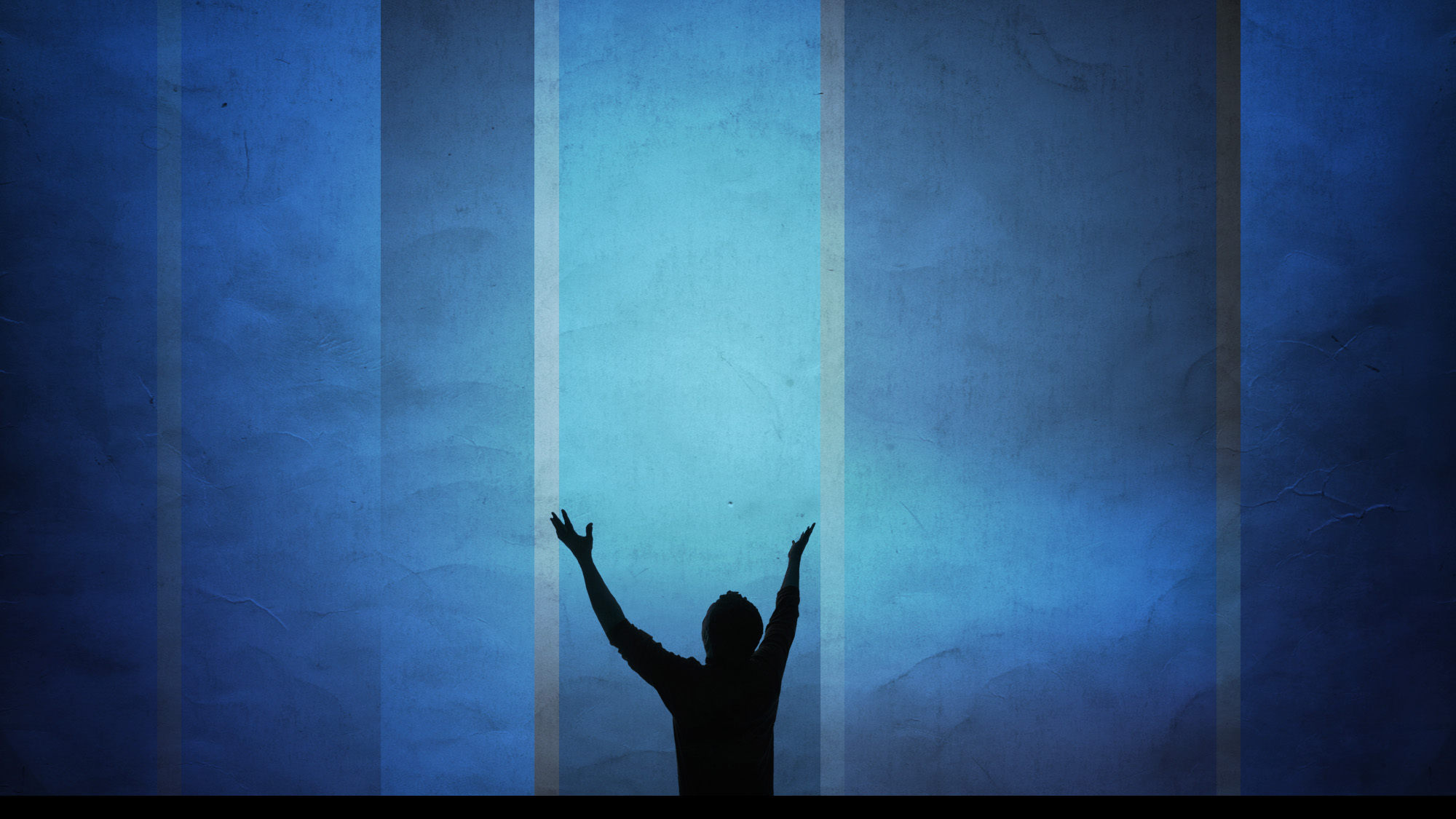 the SENSELESS man is to be PITTIED
the FOLLY of man
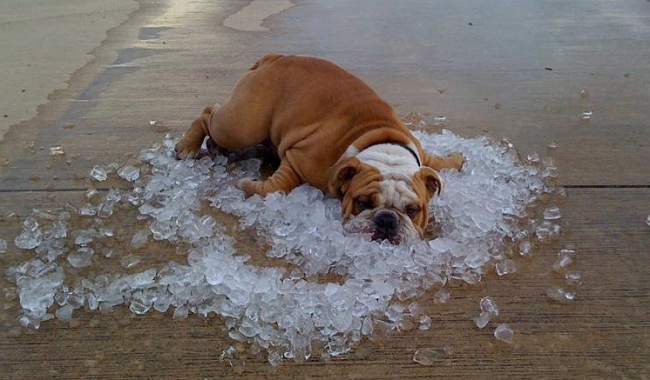 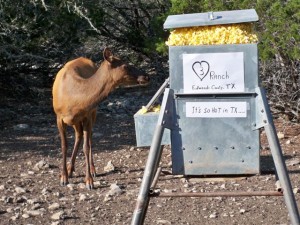 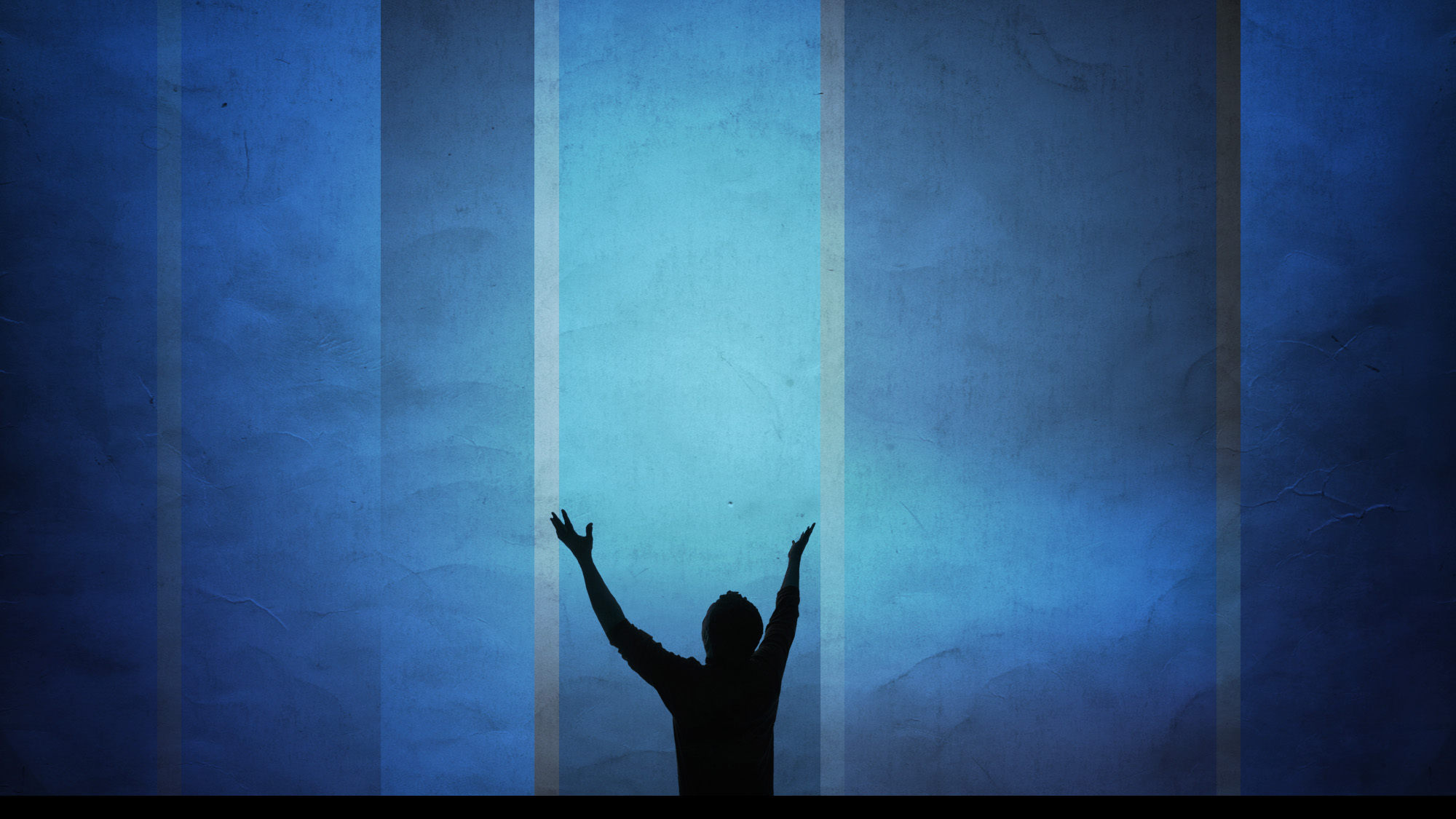 the SENSELESS man is to be PITTIED
the FOLLY of man
the FAITHFULNESS of God
the FUTURE of the LOST man
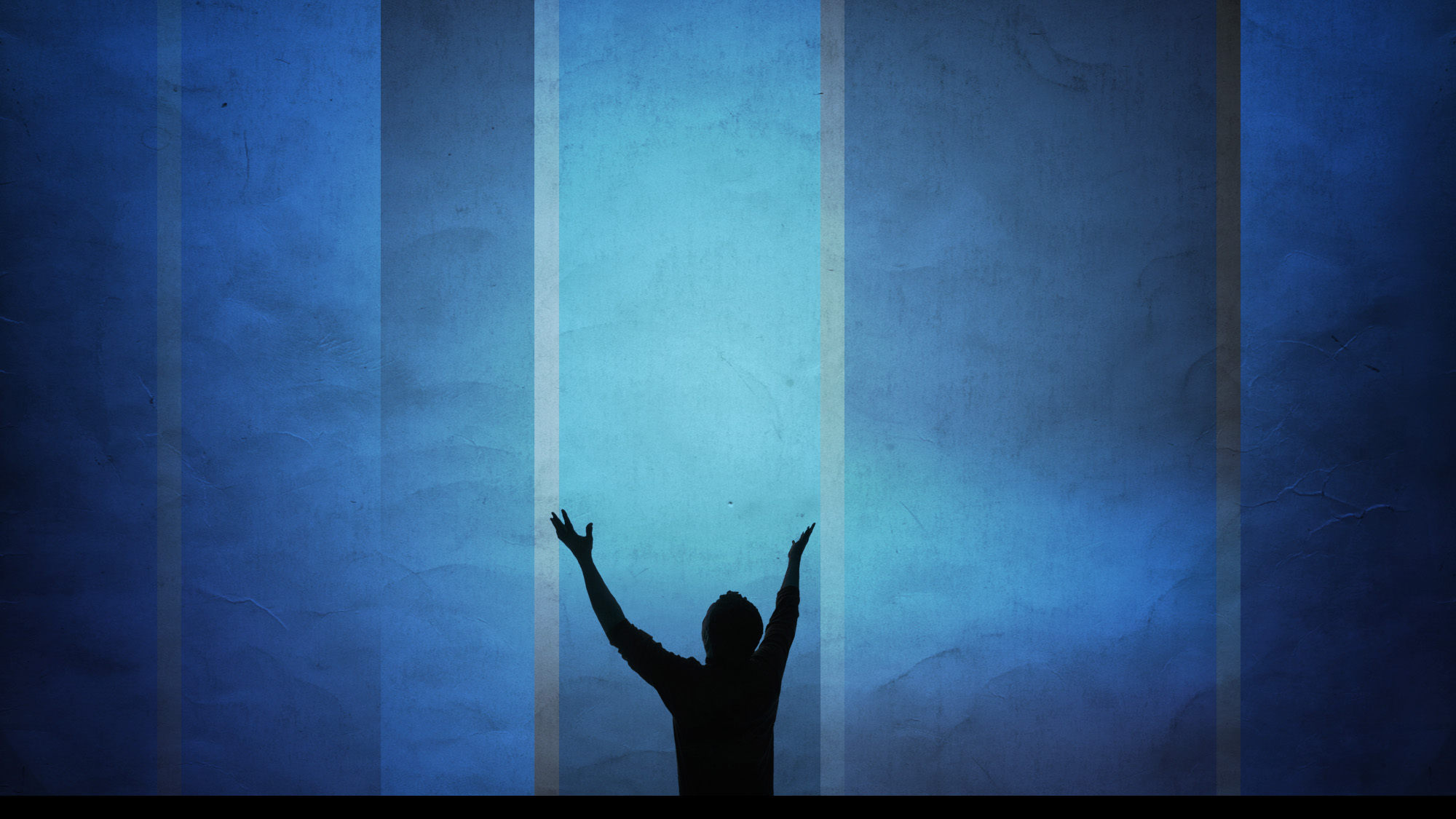 the RIGHTEOUS man will be BLESSED
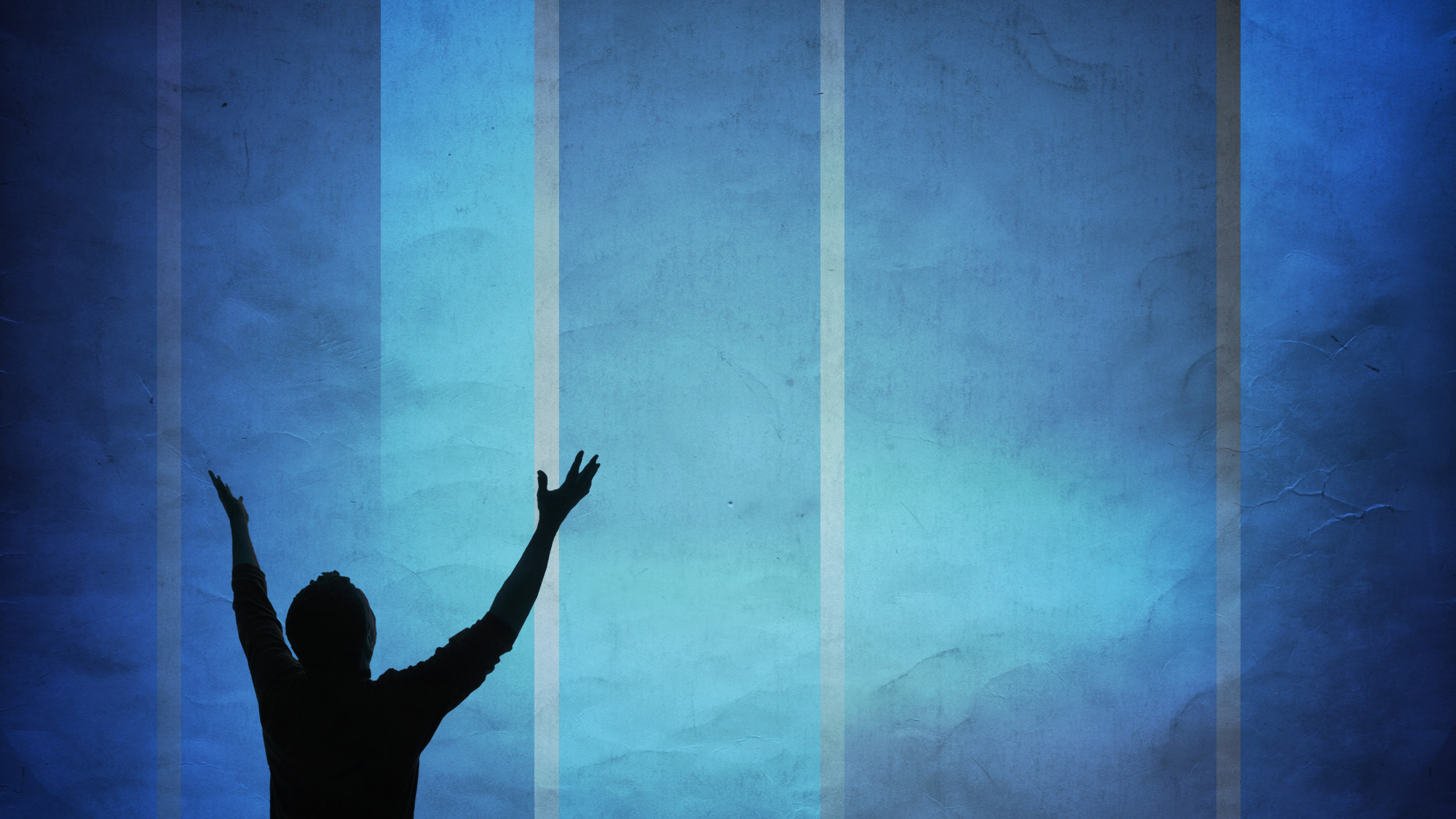 Praise
make
a CONTINUAL part of your life!
Our God
Water You turned into wine
Opened the eyes of the blind
There’s no one like You, none like You
Into the darkness You shine
Out of the ashes we rise
There’s no one like You, none like You
Our God is greater
Our God is stronger
God You are higher than any other
Our God is healer, awesome in power
Our God, our God
Into the darkness You shine
Out of the ashes we rise
There’s no one like You, none like You
Our God is greater
Our God is stronger
God You are higher than any other
Our God is healer, awesome in power
Our God, our God
And if our God is for us 
then who could ever stop us 
and if our God is with us 
then what could stand against
(repeat)
Our God is greater
Our God is stronger
God You are higher than any other
Our God is healer, awesome in power
Our God, our God
And if our God is for us 
then who could ever stop us 
and if our God is with us 
then what could stand against
(repeat)
Our God is greater
Our God is stronger
God You are higher than any other
Our God is healer, awesome in power
Our God, our God
TEMPLE BIBLE CHURCH Used by Permission CCLI #78316
The Stand
You stood before creation 
eternity in Your handYou spoke the earth into motion, my soul now to stand
You stood before my failure and carried the cross for my shameMy sin weighed upon Your shoulders, my soul now to stand
So what can I say 
and what could I doBut offer this heart O God completely to You
So I'll walk upon salvation, 
Your Spirit alive in meThis life to declare Your promise, my soul now to stand
So what can I say 
and what could I doBut offer this heart O God completely to You
I'll stand with arms high and heart abandonedIn awe of the One who gave it all I'll stand my soul, Lord, 
to You surrendered
All I am is Yours
I'll stand with arms high and heart abandonedIn awe of the One who gave it all I'll stand my soul, Lord, 
to You surrenderedAll I am is Yours
USED BY PERMISSION CCLI#78316
HOW GREAT IS OUR GOD
How great is our God
Sing with me
How great is our God
All will see
How great, How great is our God
The splendor of the King
Clothed in majesty
Let all the earth rejoice
All the earth rejoice
He wraps Himself in light
And darkness tries to hide
And trembles at His voice
Trembles at His voice
How great is our God
Sing with me
How great is our God
All will see
How great, How great is our God
Age to age He stands
And time is in His hands
Beginning and the end
beginning and the end
The Godhead, three in One
Father, Spirit, Son
The Lion and the Lamb
The Lion and the Lamb
How great is our God
Sing with me
How great is our God 
All will see
How great 
How great is our God
Name above all names
Worthy of all praise
My heart will sing
How great is our God
How great is our God
Sing with me
How great is our God 
All will see
How great 
How great is our God 
TEMPLE BIBLE CHURCH Used by Permission CCLI #78316